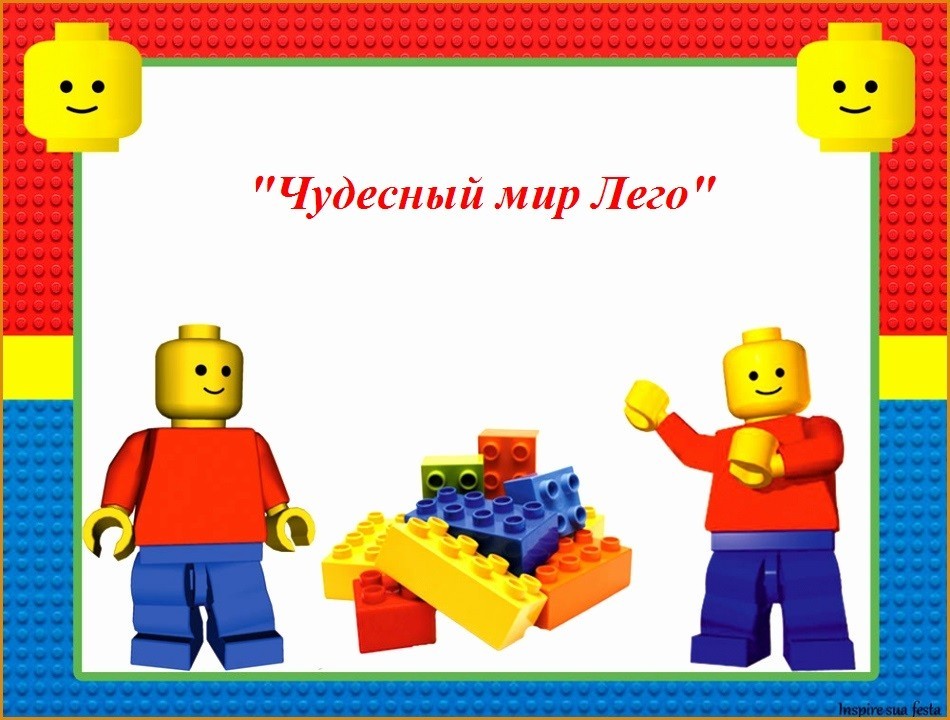 8 группа 2019г.
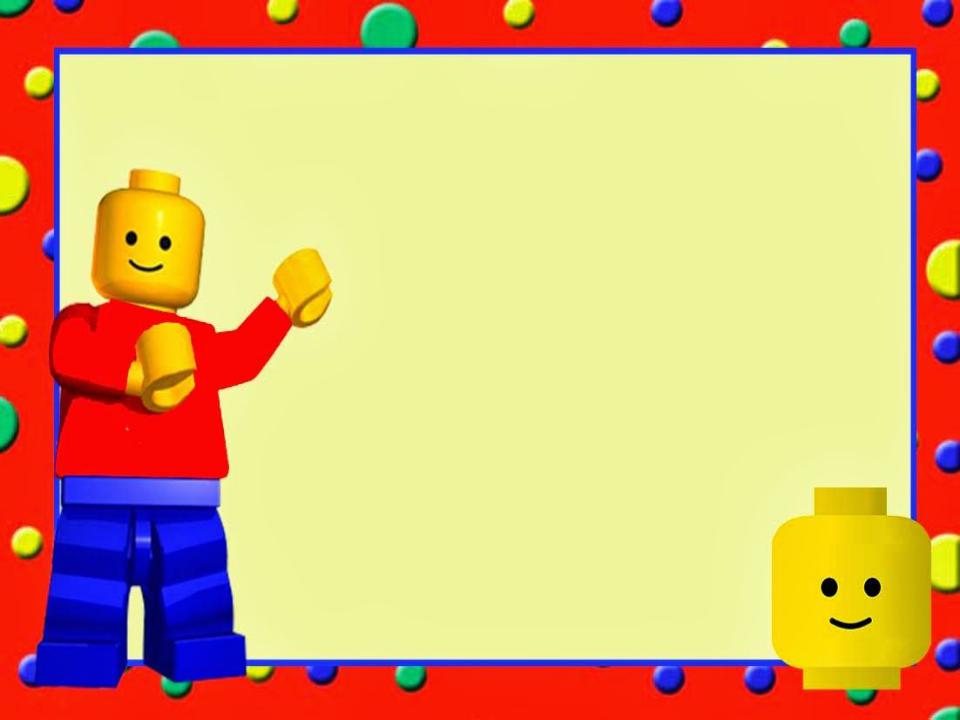 Цель:
содействовать развитию у детей дошкошльного возраста способностей к техническому творчеству, предоставить им возможность творческой самореализации посредством овладения ЛЕГО-конструированием



Основные задачи:
   1.Формировать первичные знания о            «Робототехнике» и робототехнических устройствах:;
   2 Развивать продуктивную (конструктивную) деятельность;
   3.Воспитывать умение договариваться, 
      работать в коллективе, малых подгруппах (в парах), индивидуально, эффективно распределять обязанности.
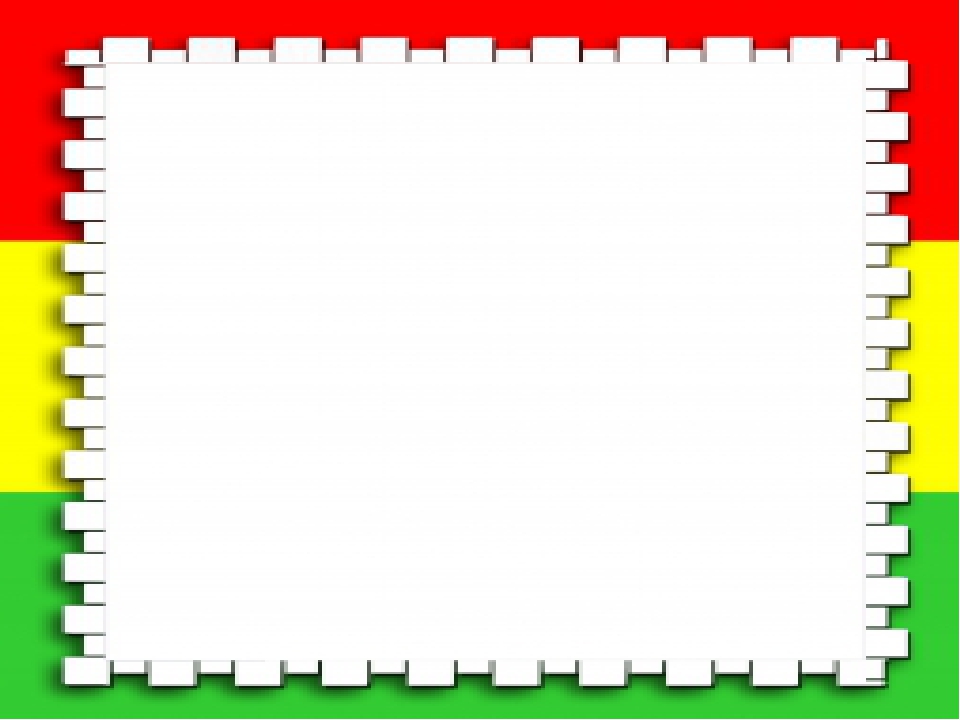 Для реализации инновационной деятельности на базе нашего 
детского сада, а именно в нашей группе создан кружок 
по робототехнике. Занятия по робототехнике проходят в непринужденной 
обстановке, позволяя детям общаться между собой, обсуждая
дальнейшие действия, и чувствовать себя комфортно. На занятиях 
с детьми мы используем мультимедийный проектор, схемы с пошаговым 
выполнением работы, что позволяет использовать словесный и 
наглядный методы обучения.
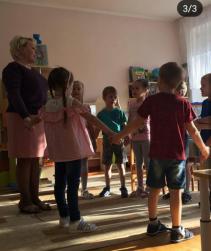 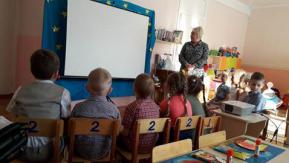 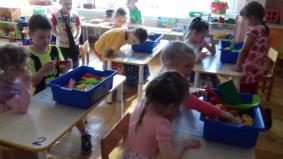 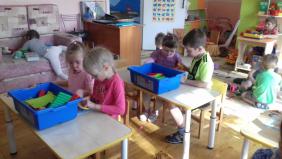 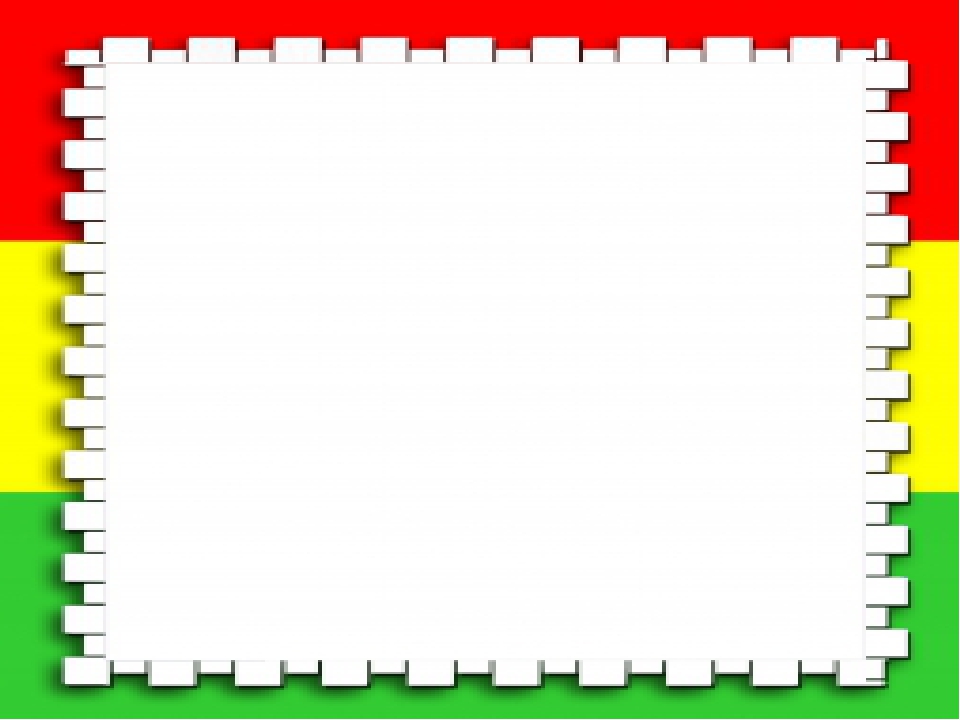 «Знакомство с робототехникой»
Познакомить с инструкцией работы робототехники,
 с деталями конструктора, их названиями, 
способами крепления, изучение типовых соединений деталей,
строительства по замыслу.
Затем учились читать схему, конструировать по схеме.
Игра
«Волшебный мешочек»
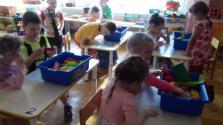 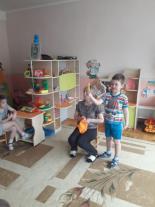 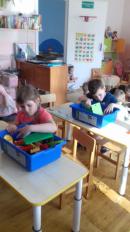 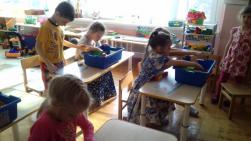 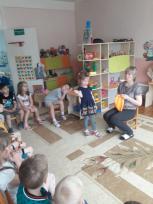 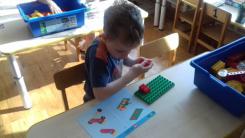 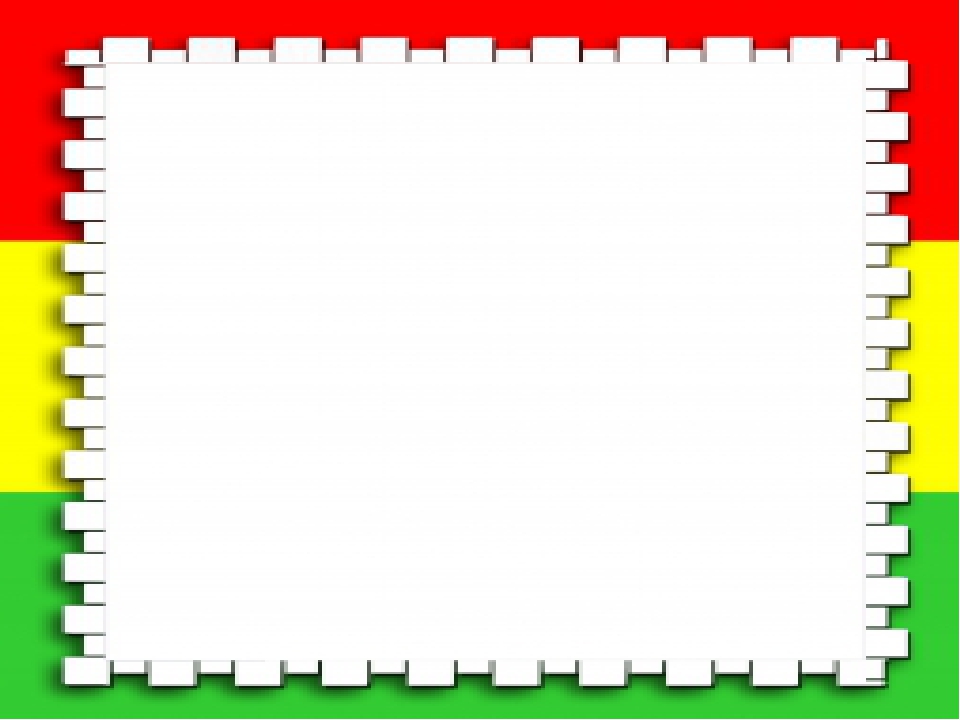 На первых занятиях было предложено самим придумать и собрать любые модели.
От занятия к занятию рос интерес и увлеченность. Затем модели усложнились.
Дети начали изготавливать модели с применением зубчатых колес,
шкивов, осей, шестерёнок. Эти модели могут двигаться сами или некоторые их части.
Их сборка вызвала у ребят еще больший интерес.
                                   «ПАРУСНИК»
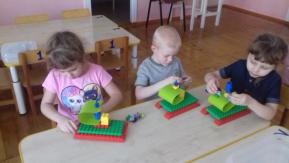 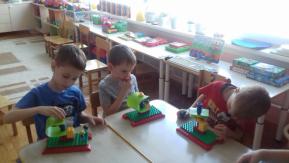 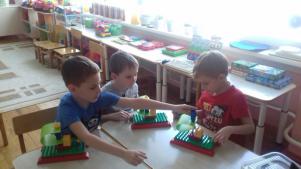 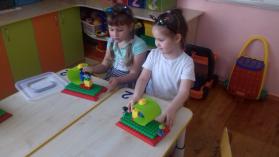 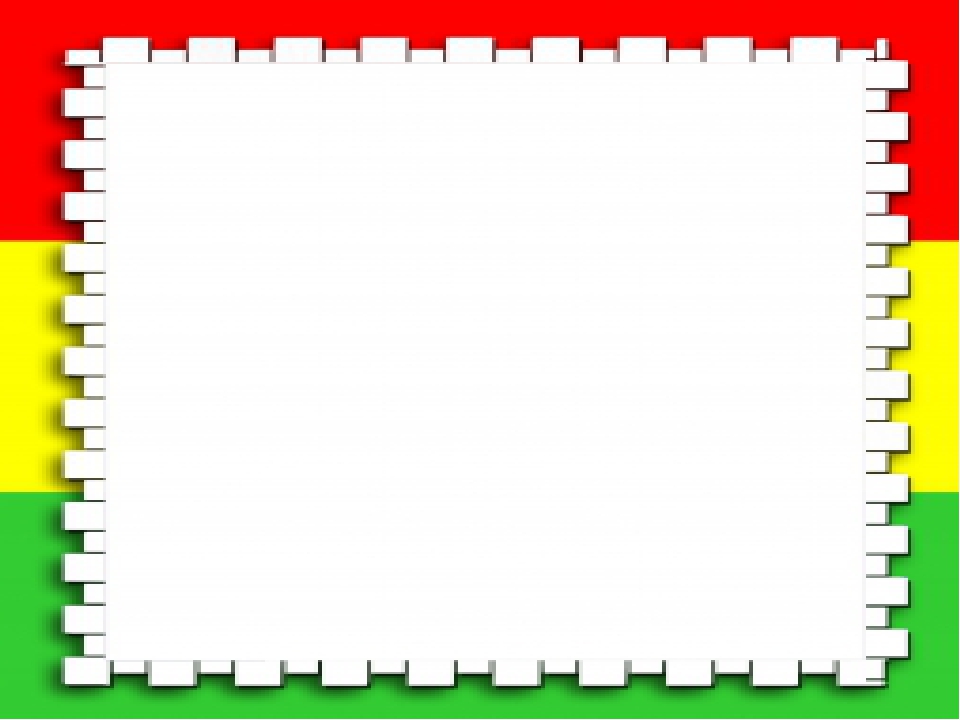 «ВЕРТУШКА»
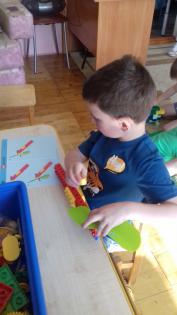 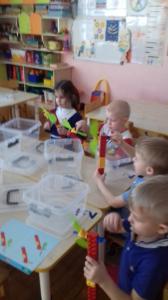 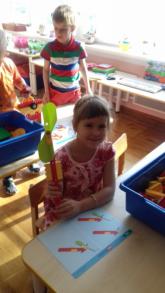 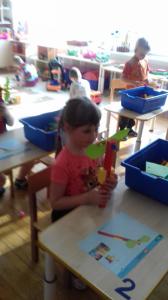 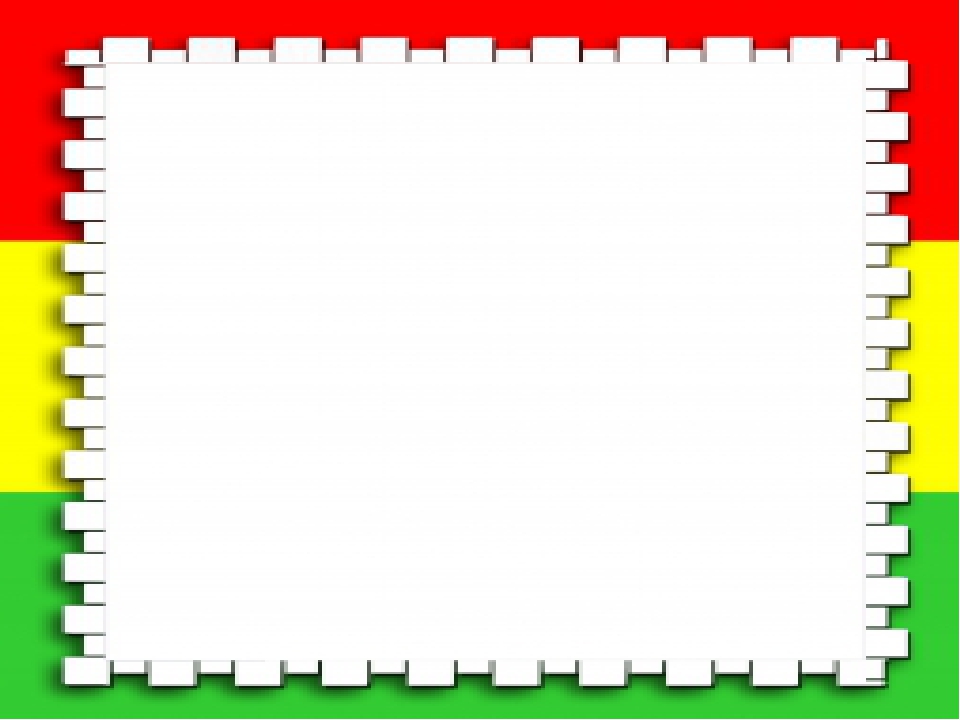 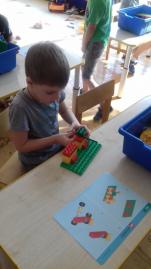 «ТРАНСПОРТНОЕ СРЕДСТВО»
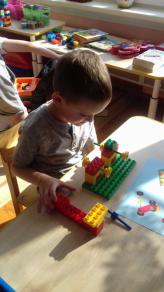 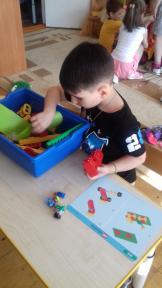 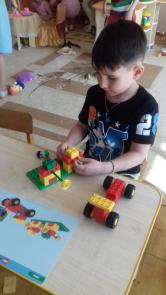 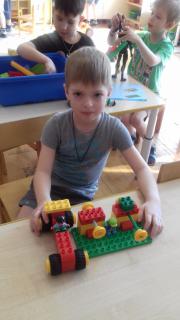 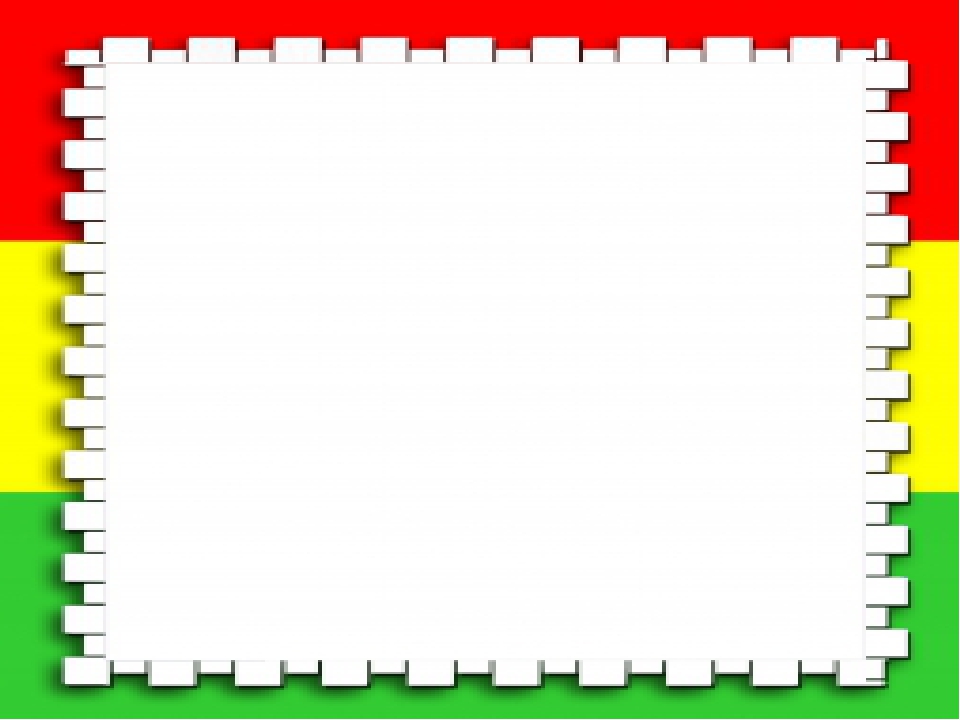 «КАЧЕЛИ»
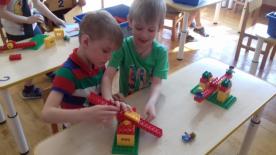 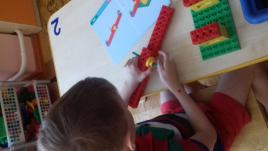 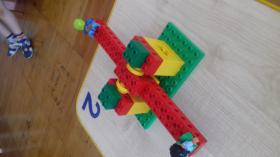 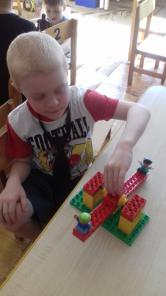 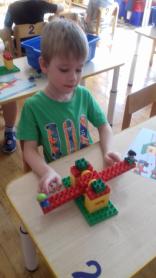 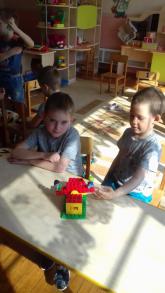 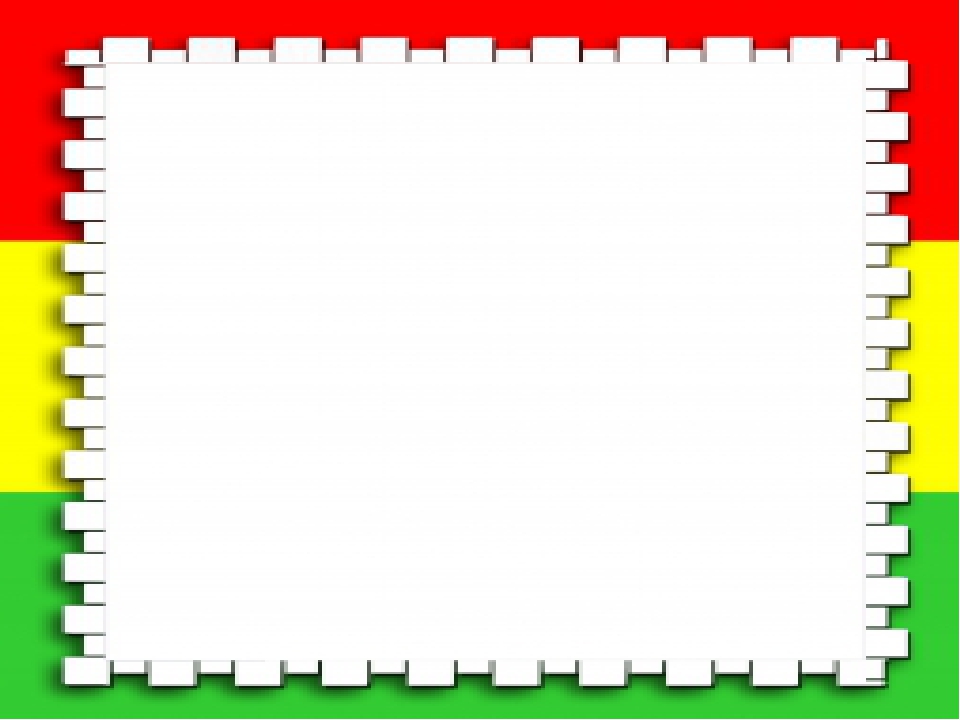 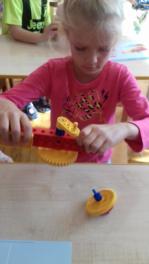 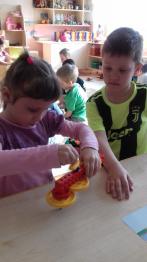 «ВОЛЧОК»
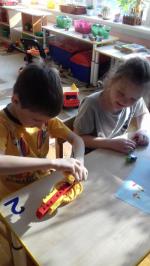 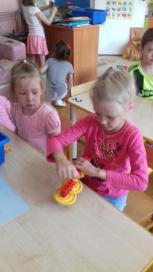 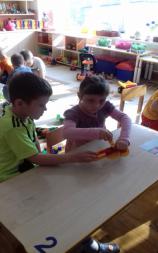 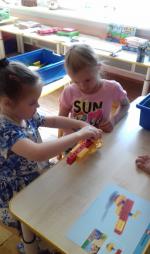 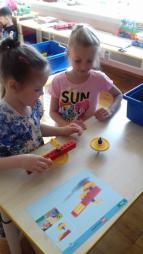 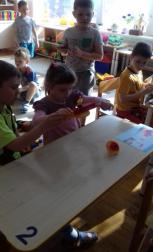 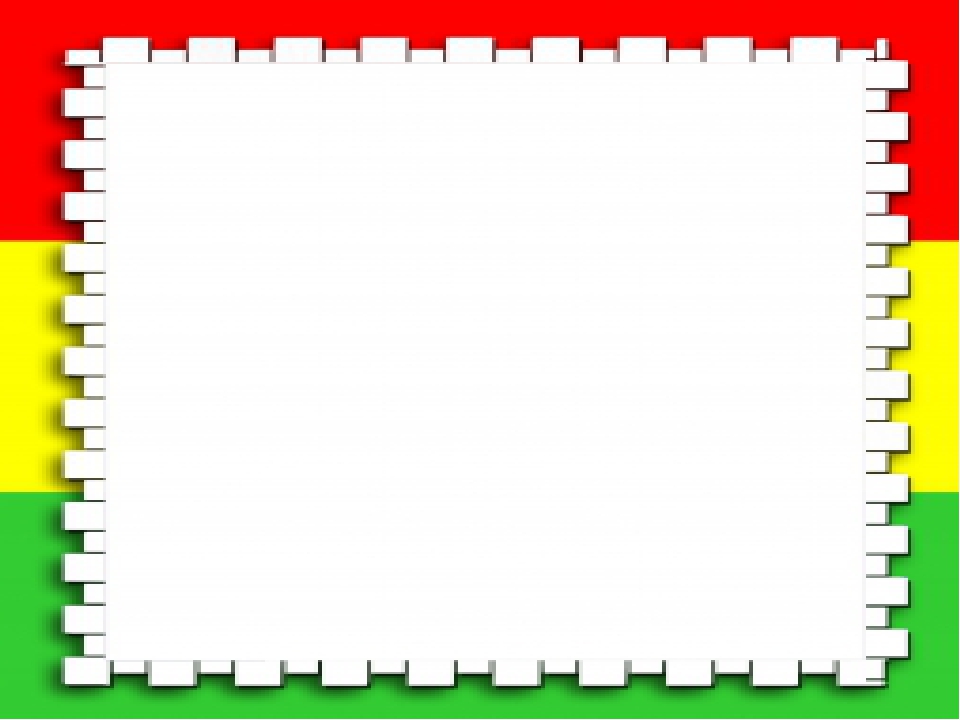 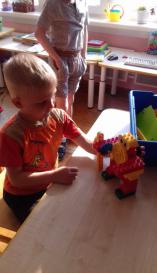 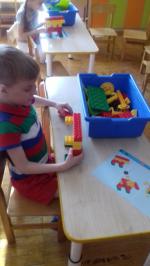 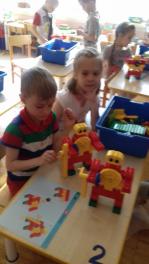 «РОБОТЫ»
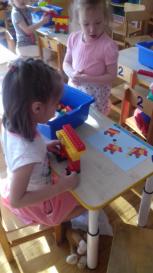 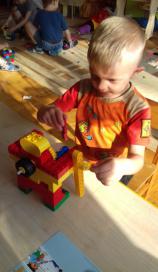 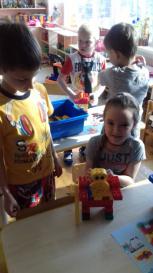 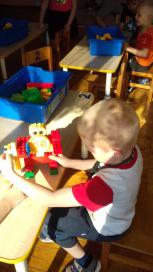 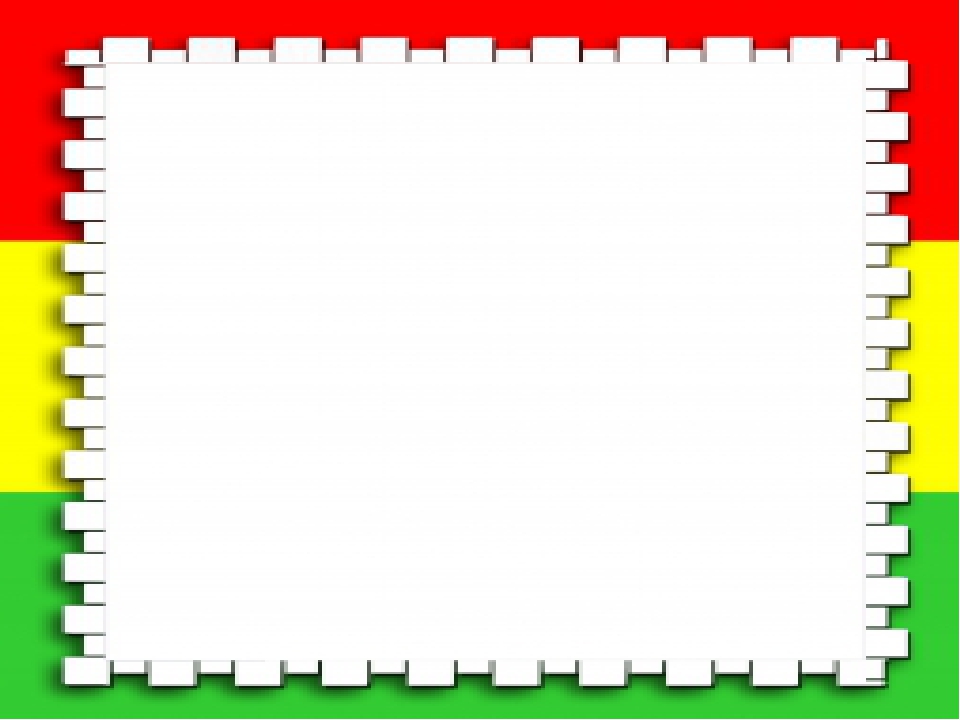 «УДОЧКА»
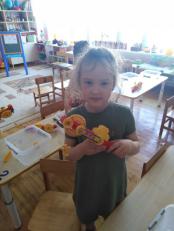 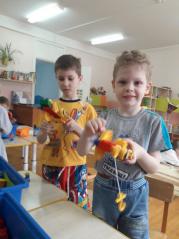 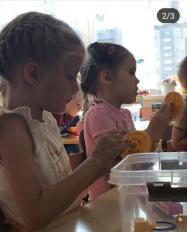 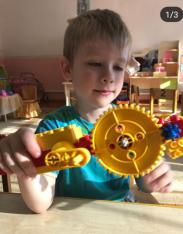 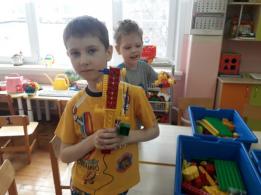 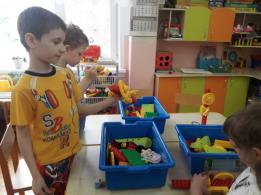 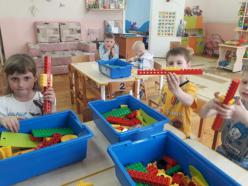 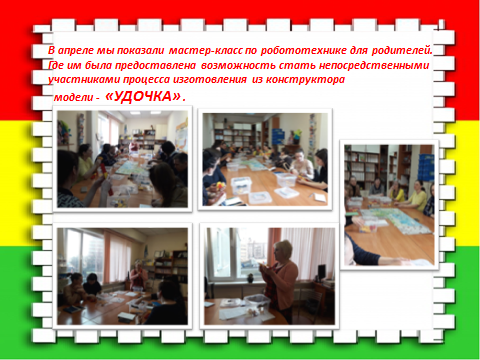 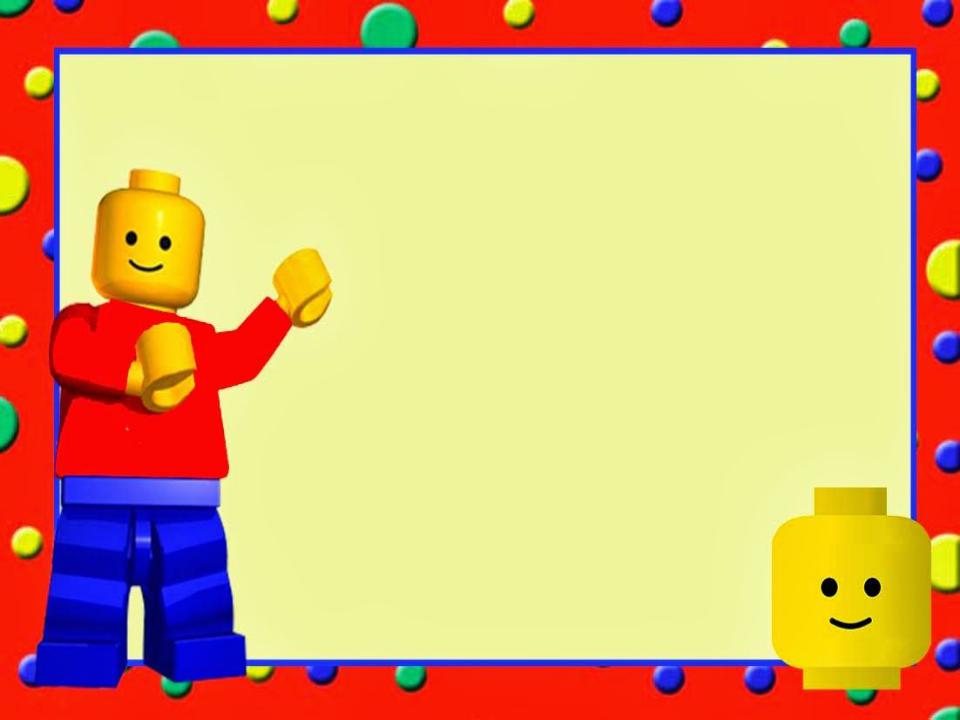 Занятия в кружке по робототехнике способствуют развитию мышления, воображения, мелкой моторики, усидчивости, аккуратности;
Формированию знания в счете, симметрии, понятия части и целого;
Умению ориентироваться в технике чтения схем; 
учат доводить начатое дело до конца. 
Но самое главное – детям (как мальчикам, так и девочкам)
                         очень нравятся эти занятия.
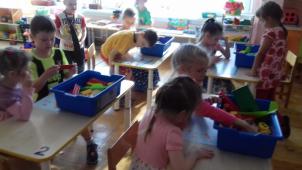 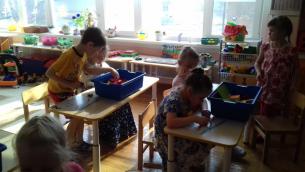 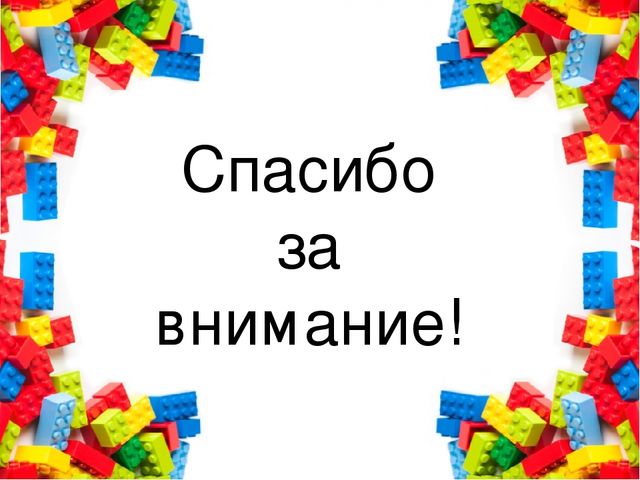